ФЕДЕРАЛЬНАЯ НАЛОГОВАЯ СЛУЖБА
Совершенствование внутриведомственного контроля налоговых органовМодернизация форм и методов внутреннего аудита
Начальник отдела  методологии и анализа проверок налоговых органов Управления контроля налоговых органов 

Сметанникова Елена Николаевна
03.06.2014
Двухуровневая система  внутреннего аудита
ФНС России (ЦА)  
и  
МИ ФНС России 
по федеральным округам
МИ ФНС России по крупнейшим НП
ПРОВЕРЯЮТ
УФНС России 
по субъектам РФ
УФНС России 
по субъектам РФ
ИФНС России 
(по соответствующему
субъекту)
ПРОВЕРЯЮТ
2
Внутренний аудит налоговых органов – это единая система контроля вышестоящими налоговыми органами за деятельностью нижестоящих налоговых органов в части соблюдения требований законодательства, нормативных правовых актов, а также внутренних документов ФНС России при выполнении задач и функций, отнесенных к компетенции ФНС России
3
ЦЕЛИ ВНУТРЕННЕГО АУДИТА
Выявление системных нарушений и недостатков в организации деятельности,
Анализ причин нарушений и выражение мнения,
Формирование предложений по способам устранения нарушений и недостатков и  контроль за их устранением
Повышение эффективности работы налоговых органов
4
ВИДЫ АУДИТОРСКИХ ПРОВЕРОК
КОМПЛЕКСНАЯ - проверка по всем направлениям деятельности налогового органа (периодичность –
1 раз в 2 года)
ТЕМАТИЧЕСКАЯ – проверка одного направления деятельности налогового органа
(назначается по мере необходимости)
5
Этапы риск-анализа деятельности налоговых органов
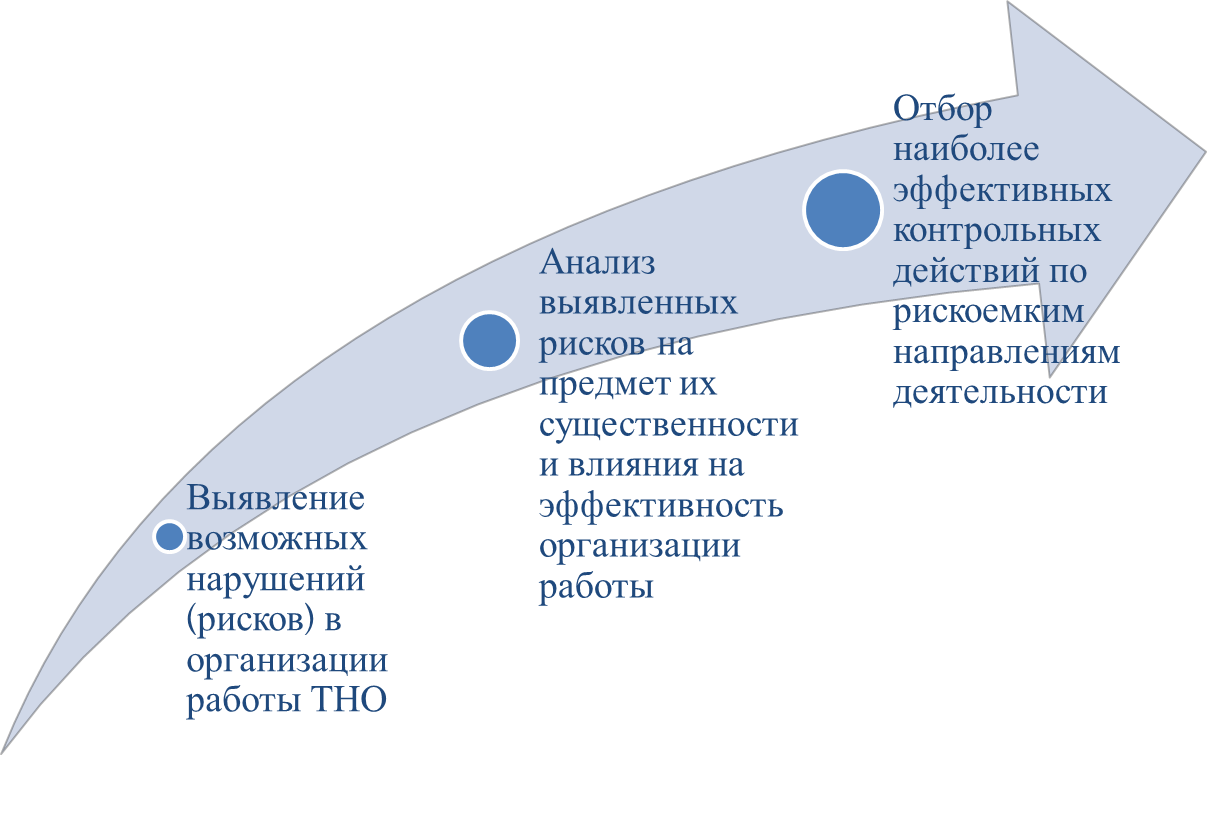 6
ОСНОВНЫЕ НАПРАВЛЕНИЯ ДЕЯТЕЛЬНОСТИ НАЛОГОВЫХ ОРГАНОВ
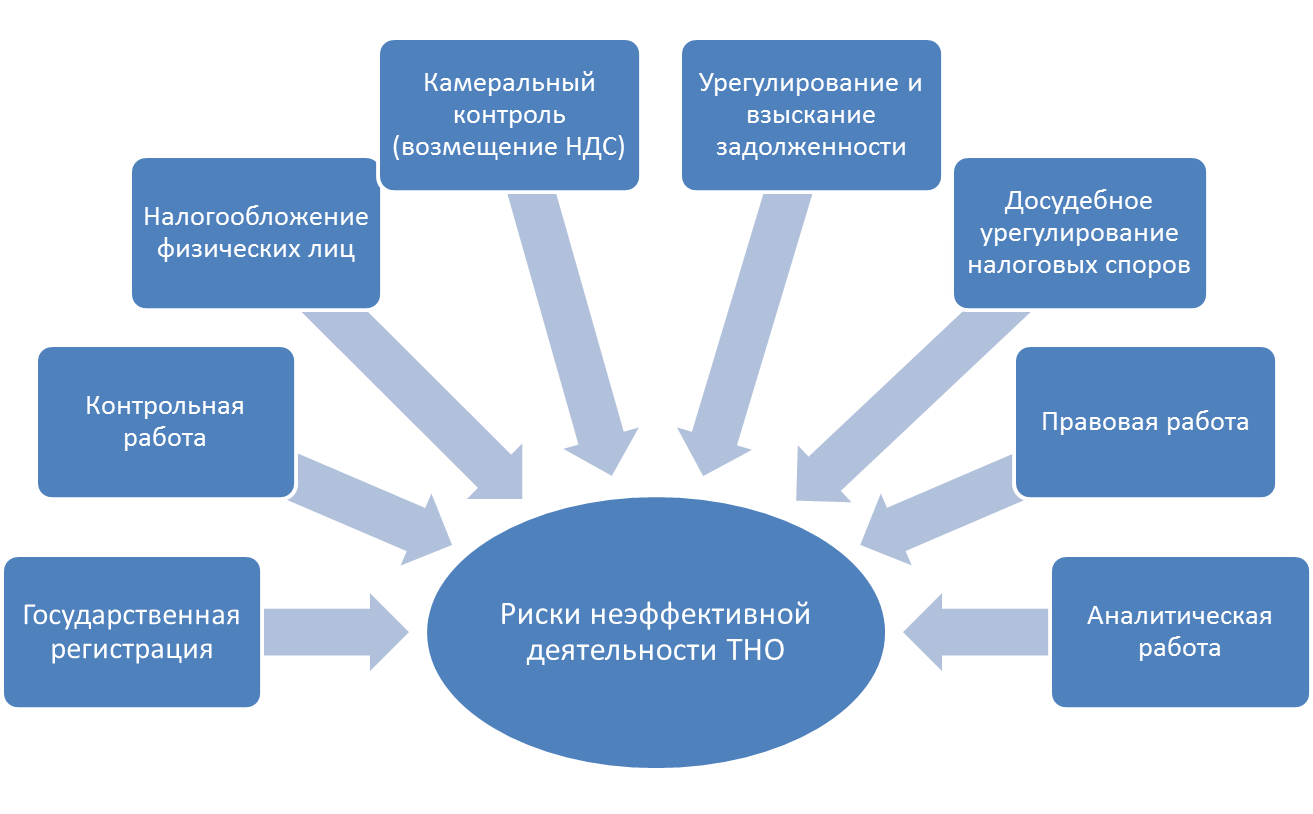 7